Боднюк Людмила Іванівна 
учитель біології
Подібнянської ЗОШ І-ІІІ ступенів 
Маньківської районної ради
Черкаської області
Значення грибів у житті людини. Шапинкові отруйні гриби
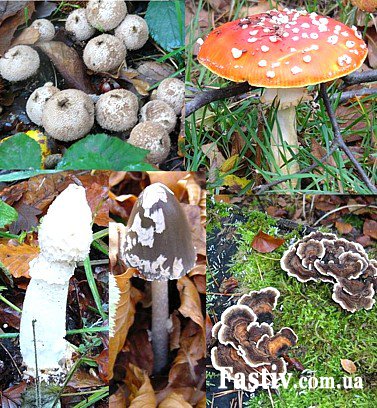 Рекомендації щодо збирання грибів:
Категорично заборонено збирати:
Не пробувати сирі гриби на смак
Не купувати гриби, особливо консервовані, поза ринками у випадкових осіб
Перезрілі,  червиві гриби, гриби, які висохли та в'ялі
В екологічно небезпечних місцях
Невідомі гриби
Печериці з пластинками білого кольору
Гриби з бульбоподібним потовщенням біля основи ніжки гриба
Рекомендації з переробки грибів:1. Свіжі гриби – продукт, що швидко псується,тому обробку зібраних грибів потрібно проводити негайно.2. Залишати зібрані гриби на наступний день неприпустимо.3. Очищені гриби необхідно зберігати тільки в холодильнику не більше 2-4 годин за температури 2-4 С4. Умовно їстівні гриби необхідно обовязково заздалегідь відварити 2 рази протягом 20 хв., щоразу зливаючи відвар5. Переробка – суміші та крихт грибів заборонена
Рекомендації зі вживання грибів:
Не вживати грибів в живому вигдяді
Не переїдати грибні страви, оскільки вони є важкою їжею
Зберігати грибні страви не більше ніж 24-30 год за температури 2-4 С, консервовані – 12 місяців з дня виготовлення
Не їсти гриби вразі захворювань шлунково-кишкового тракту, печінки, нирок
В Україні відомо понад 300 видів їстівних грибів. Але до кошика потрапляє 10-20
Смертельними отрутами грибів є:
аманітин
фалін
фалоїдин
Синильна кислота
Типи грибів
їстівні
Умовно їстівні
отруйні
дощовики
зморшки
хрящ
сироїжки
піддубник
білий гриб
 підберезник
 підосичник
маслюк
 печериці
 рижики
 опеньки
лисички
- бліда поганка
- мухомор червоний
- несправжні опеньки
- сатанинський гриб
- несправжні лисички
- мухомор вонючий
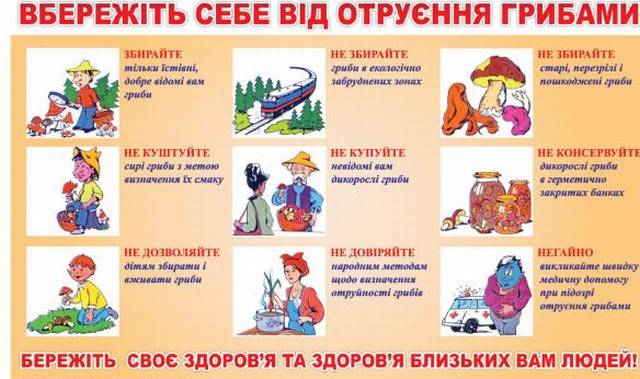 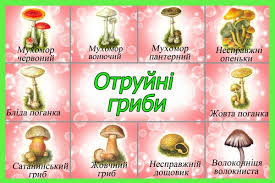 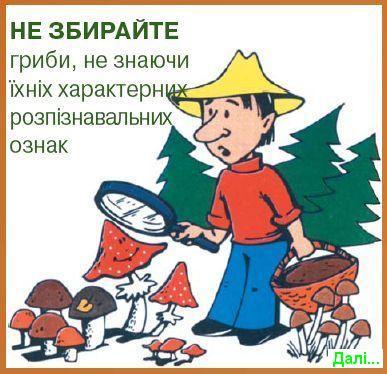 Дякую за увагу!!!
Список використаних джерел:1. 1.М.М Мусієнко Біологія:підручник для 7 класу. – К.: Генеза,20072. Інтернет-ресурс: ru. wikipedia.org